შპს „აგრო ალიანსი“
ქარელის მუნიციპალიტეტში მეფრინველეობის ფერმის და  ფრინველის სასაკლაოს მოწყობის და ექსპლუატაციის პროექტი
შესავალი
შპს „აგრო ალიანსი“ ქარელის მუნიციპალიტეტის ტერიტორიაზე გეგმავს მეფრინველეობის ფერმის და ფრინველის სასაკლაოს მოწყობის და ექსპლუატაციის პროექტის განხორციელებას. 
დაგეგმილი საქმიანობა მოიცავს 2 სტადიას, პირველ სტადიაზე მოხდება მეფრინველეობის ფერმის მოწყობა ყოფილი ბრეთის მეურნეობის დასახლების მიმდებარედ არსებულ თავისუფალ ტერიტორიაზე, ხოლო შემდგომ სტადიაზე მეფრინველეობის ფერმის წარმადობის ზრდის შესაბამისად, აღნიშნული ტერიტორიიდან დაახლოებით 500 მ-ში სოფ. სასირეთის მიმდებარე ტერიტორიაზე მოხდება ახალი მეფრინველეობის ფერმის მოწყობა. ფრინველთა სასაკლაო მოეწყობა ქ. ქარელის მიმდებარე ტერიტორიაზე, მდ. ძამას მარჯვენა სანაპიროზე. სასაკლაოს წარმადობა გათვალისწინებულია პროექტის ორივე სტადიის მომსახურებისათვის. პირველ სტადიაზე მეფრინველეობის ფერმის წარმადობა იქნება 160 000, ხოლო მეორე სტადიაზე გაორმაგდება და იქნება 320 000 ფრთა.
ალტერნატივების ანალიზი
პროექტის მიხედვით განიხილებოდა სასაკლაოს, მეფრინველეობის ფერმის და სკორეს განთავსების ადგილის და არაქმედების ალტერნატიული ვარიანტები.
ფერმის განთავსების ტერიტორიის ალტერნატიული ვარიანტები
1-ლი ალტერნატივა - სოფ. საღოლაშენის  მიმდებარედ, მდ. ფრონადან 5-7 მ-ის დაშორებით, სახელწიფო საკუთრების მიწის ნაკვეთზე, რომელიც თავისუფალია შენობა-ნაგებობებისგან. უახლოესი საცხოვრებელი სახლი გვხდება დაახლოებით 20 მ-ში. საქართველოს მთავრობის 2013 წლის 31 დეკემბრის №440 დადგენილების მიხედვით წყალდაცვითი ზოლში აკრძალულია მშენებლობა ან მოქმედი საწარმოების გაფართოება და რეკონსტრუქცია, გარდა კანონით პირდაპირ დადგენილი შემთხვევებისა, აღნიშნული დადგენილების შესაბამისად ალტერნატივა 1-ლი თავიდანვე დაწუნებული იქნა.
მე-2 ალტერნატივა - მდებარეობს სოფ. სასირეთში. განსახილველი ტერიტორია არის სახელწიფო საკუთრებაში, რომლის საერთო ფართიც არის 36 659 (ს/კ:	68.11.47.455). აღნიშნული ტერიტორია არ გამოირჩევა ნიადაგის ნაყოფიერი ფენის და მცენარეულობის მრავალფეროვნებით. ტერიტორიაზე ფაუნის სახეობიდან შეძლება შეხვდეთ მხოლოდ მათ სინანტროპულ ინდივიდებს. უახლოესი საცხოვრებელი სახლი გვხდება 540 მ-ში. უარყოფითი გეოდინამიკური პროცესების გააქტიურების რისკები არცერთ ალტერნატიულ მიწის ნაკვეთზე არ არის მოსალოდნელი. უახლოესი წყლის ობიექტი მდ. მტკვარი დაშორებულია დაახლოებით 6,6 კმ-ით. აღნიშნული ალტერნატივა მისი ადგილმდებარეობის და  სხვადასხვა პირობების გათვალისწინებით მისაღებია და გამოყენებული იქნება მეორე სტადიაზე. 
მე-3 ალტერნატივა - ყოფილი ბრეთის მეურნეობის მიმდებარედ. განსახილველი ტერიტორია არის მაღალი ტექნოგენური და ანთროპოგენული, მსგავსად მეორე ალტერნატივისა ტერიტორია არ გამოირჩევა ნიადაგის ნაყოფიერი ფენის და მცენარეულობის მრავალფეროვნებით. ტერიტორიაზე ფაუნის სახეობიდან შეძლება შეხვდეთ მხოლოდ მათ სინანტროპულ ინდივიდებს. საპროექტო ტერიტორიიდან უახლოესი საცხოვრებელი სახლი გვხდება დაახლოებით  30 მ-ში. უარყოფითი გეოდინამიკური პროცესების გააქტიურების რისკები არცერთ ალტერნატიულ მიწის ნაკვეთზე არ არის მაღალი. უახლოესი წყლის ობიექტი მდ. მტკვარი დაშორებულია დაახლოებით 6 კმ-ით. 
ალტერნატივების ანალიზის მიხედვით საბოლოოდ ფერმის მოსაწყობად პირველ სტადიაზე შეირჩა მესამე ალტერნატიული ვარიანტი.
სასაკლაოს განთავსების ტერიტორიის ალტერნატიული ვარიანტები
ალტერნატივა 1 - ყოფილი ბრეთის მეურნეობის ტერიტორიის მიმდებარედ, სადაც გათვალისწინებულია მეფრინველეობის ფერმის მოწყობა. აღნიშნული ტერიტორია წარმოდგენილია მაღალი ტექნოგენური და ანთროპოგენული ლანდშაფტით. აღნიშნულ ტერიტორიაზე ფრინველთა სასაკლაო დაბალი ზემოქმედების მატარებელია ფიზიკური გარემოს სხვადასხვა კომპონენტების მხრივ, თუმცა სანიტარული ნორმების მიხედვით ფერმის და სასაკლაოს ერთმანეთის სიახლოვეს განთავსება დაუშვებელია, შესაბამისად აღნიშნული ალტერნატივა ზემოხსენებული ფაქტორის გათვალისწინებით დაწუნებულ იქნა.  
ალტერნატივა 2 -  მეორე ალტერნატიული ვარიანტისთვის შერჩეული მიწის ნაკვეთი მდებარეობს ქ. ქარელში, თავისუფალს ტერიტორიაზე, რომლის დასავლეთით დაახლოებით 100 მ-ში მდებარეობს მდ. ძამა, დასავლეთით ქ. ქარელი და სხვადასხვა მცირე საწარმოო ობიექტები. მეორე ალტერნატივისთვის შერჩეული მიწის ნაკვეთი ხასიათდება მაღალი ტექნოგენური და ანთროპოგენული დატვირთვის ნიშნებით, არ რის წარმოდგენილი მცენარეული საფარი. უახლოესი საცხოვრებელი სახლი მდებარეობს დაახლოებით 200 მ-ში. განსახილველ ტერიტორიაზე ნიადაგის ნაყოფიერი ფენა წარმოდგენილი არ არის. 
ალტერნატივა 3 - აღნიშნული ალტერნატიული ვარიანტი მდებარეობს ქ. ქარელში, მდ. მტკვრის მარჯვენა სანაპიროზე,  მდინარიდან 10-15 მ-ის დაშორებით, ხოლო სარკინიგზო მაგისტრალიდან მინიმუმ 20-25 მეტრის დაშორებით. განსახილველი მიწის ნაკვეთზე წლების განმავლობაში (გასული საუკუნის 70 -იან 80 წლებში) მიმდინარეობდა სხვადასხვა სამრეწველო საქმიანობა, რის გამოც ტერიტორიაზე არ გვხვდება ნიადაგის ნაყოფიერი ფენა და მცენარეული საფარი. მესამე ალტერნატივის ძირითადი უარყოფითი მხარე მდგომარეობს იმაში, რომ განთავსებულია მდინარე მტკვრის წყალდაცვით ზოლში, სადაც ნებისმიერი სამშენებლო სამუშაოები აკრძალულია გარდა კანონით  პირდაპირ დადგენილი შემთხვევებისა, შესაბამისად აღნიშნულ ალტერნატივის განხორციელებაზე უარის თქმის მიზეზის სწორედ აღნიშნული ფაქტორი გახდა. 
ალტერნატივა 4 - ქალაქი ქარელის მიმდებარედ, მდ. მტკვრის მარჯვენა სანაპიროზე, მდინარიდან 10-15 მ-ის დაშორებით, ხოლო სარკინიგზო მაგისტრალიდან მინიმუმ 20 მეტრის დაშორებით. აღნიშნული მიწის ნაკვეთი გამოირჩევა მაღალი ტექნოგენური დატვირთვით. სწორედ ტექნოგენური და ანთროპოგენული დართვის გამო, ტერიტორიაზე ნიადაგის ნაყოფიერი ფენის და მცენარეულობის სიუხვით არ გამოირჩევა. უახლოესი საცხოვრებელი სახლი გვხდება დაახლოებით 80 მ-ში.  როგორც მე-3 ვარიანტის შემთხვევაში, ამ შემთხვევაშიც ნაკვეთის უარყოფის მიზეზი გახდა მდ. მტკვართან სიახლოვე. 
საბოლოოდ გარემოზე მოსალოდნელი ნაკლები ზემოქმედებების და სხვადასხვა სანიტარული პირობების გათვალისწინებით შეირჩა მეორე ალტერნატიული ვარიანტი.
სკორეს განთავსების ალტერანტიული ვარიანტი
ქათმის სკორეს პოლიგონის მოსაწყობად განიხილებოდა ორი ალტერნატიული ვარიანტი. პირველი, მეფრინველეობის ფერმის პირველი სტადიისთვის შერჩეული მიწის ნაკვეთის ჩრდილოეთი და მეორე, სოფ. სასირეთის მიმდებარედ. 
პირველის ალტერანტიული ვარიანტის შემთხვევაში სკორე განთავსდებოდა ტექნოგენური და ანთროპოგენული დატვირთვის მოქობე მიწის ნაკვეთზე, მართალია აღნიშნულ მიწის ნაკვეთზე სკორეს განთავსება დაზოგავდა, როგორც   სატრანსპორტო ხარჯებს, თუმცა სანიტარული თვალსაზრისით განსახილველ მონაკვეთზე პოლიგონის მოწყობა დაუშვებელია. 
მეორე ალტერნატიული ვარიანტი მდებარეობს სოფ. სასირეთის მიმდებარედ, უახლესი საცხოვრებელი სახლი გვხდება 655 მ-ში. აღნიშნული მიწის ნაკვეთი მეფრინველეობის ფერმიდან მნიშნელოვანი მანძილით არის დაშორებული. ამავე მიწის ნაკვეთზე ბიოლოგიური გარემო მრავალფეროვნებით არ გამორჩევა, ასევე ნიადაგის ნაყოფიერი ფენაც მწირია. 
მოსალოდნელი ზემოქმედებების და დაგეგმილი საქმიანობის ხასიათის გათვალისწინებით სკორეს პოლიგონად შეირჩა მეორე ალტერანტიული ვარიანტი.
დაგეგმილი საქმიანობის მოკლე აღწერა
სიტუაციური სქემა
მეფრინველეობის ფერმა
დაგეგმილი საქმიანობის მიხედვით, პროექტი განხორციელდება ორ ეტაპად. პირველ ეტაპზე გათვალისწინებულია მეფრინველეობის ფერმის მოწყობა 160 000 მოზარდზე ბრეთის მეურნეობს დასახლების მიმდებარე ტერიტორიაზე, ხოლო მეორე ეტაპზე სოფ. სასირეთის მიმდებარედ შერჩეულ მიწის ნაკვეთზე დამატები მოეწყობა საფრინველეები ასევე 160 000 მოზარდზე და შესაბამისად ორივე ეტაპის განხორციელების შემდეგ მეფრინველეობის ფერმის წარმადობა იქნება 320 000 ფრთა ქათამი.  
საპროექტო მეფრინველეობის ფერმაში წიწილების ინკუბაცია არ მოხდება და 1 დღის წიწილა ტერიტორიაზე შემოვა სხვა საწარმოებიდან, ტერიტორიაზე მოხდება მხოლოდ მათი გამოზრდა და 34 დღის შემდგომ მოხდება რეალიზაცია. 
მეფრინველეობის ფერმის ტერიტორიაზე გათვალისწინებულია 8 საფრინველის მოწყობა, რომლის ზომებიც არის 80 X 12 X 2.5 (თითოეულის საერთო ფართი 960 მ2). 
ფერმის ტექნოლოგიური ციკლის მიხედვით, 35-ე დღიდან იწყება ფერმის დასუფთავება და მომზადება წიწილის ახალი ნაკადის მისაღებად. პირველ რიგში ხდება შენობიდან ფრინველის სკორეს გამოტანა და სპეციალურ პოლიგონზე გადატანა, სადაც შემდგომში ხდება მისი დამუშავება და სასუქად გარდაქმნა (2-6 თვის განმავლობაში). ამის შემდეგ ხდება შენობის რეცხვა და დეზინფექცია. ასევე საკვებურებისა და საწყურებლების გაწმენდა-დეზინფექცია. საბოლოო ეტაპზე ხდება შენობის გამზადება 1 დღიანი წიწილის მისაღებად და 42-ე დღეს ხდება ახალი ნაკადის მიღება.
დაგეგმილი საქმიანობის ფარგლებში საკვების ადგილზე წარმოება არ მოხდება, მზა საკვები შემოვა სპეციალური ავტოტრანსპორტის საშუალებით და ჩაიტვირთება საფრინველეების მიმდებარედ დამონტაჟებულ სილოსებში, საიდანაც ფრინველს საკვები მიეწოდება ავტომატურად.
მეფრინველეობის ფერმის გეგმა
ფრინველთა სასაკლაო
სიტუაციური სქემა
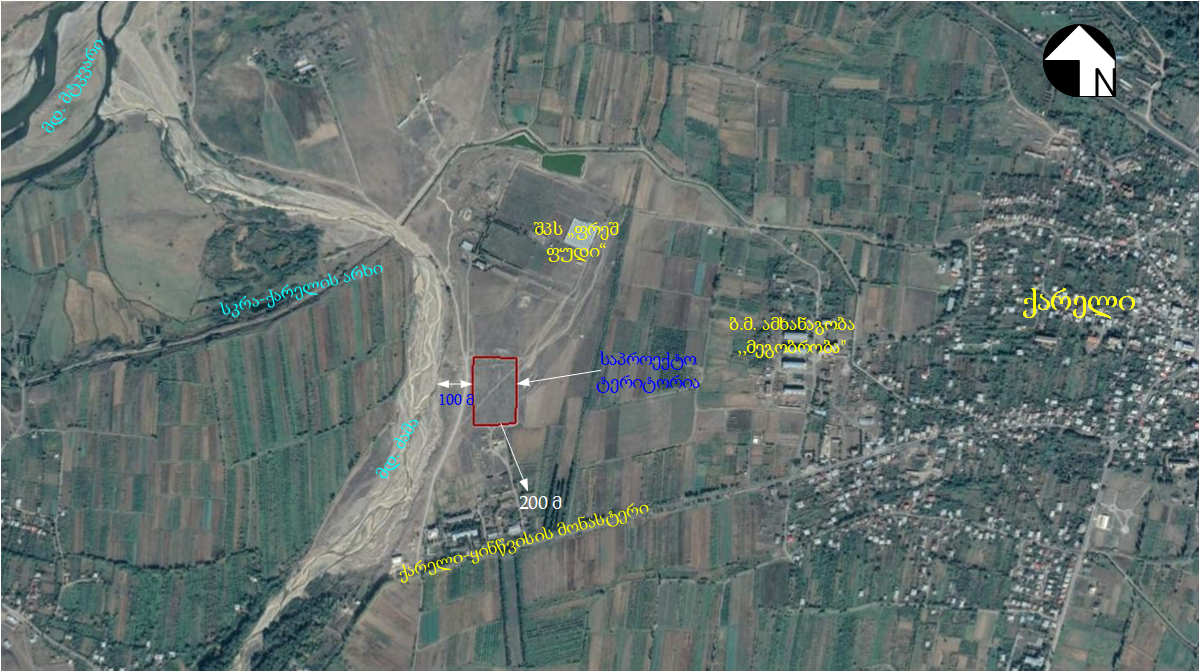 სასაკლაოს მოწყობა იგეგმება ქ. ქარელში, კერძოდ: ქალაქის დასავლეთის მხარეს მდ. ძამას მარჯვენა სანაპიროზე არსებულ თავისუფალ ტერიტორიაზე არსებულ სახელწიფო საკუთრების მიწის ნაკვეთზე. მიწის ნაკვეთის საერთო ფართია 26 350 მ2. აღნიშნული მიწის ნაკვეთიდან უახლოესი საცხოვრებელი სახლი მდებარეობს დაახლოებით 200 მ-ში, უახლოესი ზედაპირული წყლის ობიექტი მდ. ძამა - 100 მ-ში. 
საპროექტო ტერიტორიამდე მისასვლელად შესაძლებელია გამოვიყენოთ ქარელი-ყინწვისის მონასტრის საავტომობილო გზა, რომელიც ასფალტირებულია და ტექნიკური მდგომარეობა დამაკმაყოფილებელია. აღნიშნული გზიდან საპროექტო მიწის ნაკვეთამდე მოწყობილია 350 მ სიგრძის გრუნტიანი გზა და შესაბამისად პროექტის ფარგლებში ახალი გზის მოწყობა საჭირო არ იქნება. 
სასაკლაოს ტექნოლოგიური ციკლის წარმადობა არის 2000 ფრთა ქათმის დამუშავება საათში. ფერმაში გამოზრდილი ქათმის სასაკლაოს ტერიტორიაზე შემოყვანა და დაკვლა ხდება 34 დღის შემდეგ. ერთბაშად ხდება 10,000 ერთეულის დაკვლა. ფრინველის ფერმიდან გაყვანისა და დაკვლის პროცესის ოპტიმალურად უზრუნველსაყოფად 34-ე დღეს ხდება კვების შეწყვეტა. დაკვლამდე 12 საათი ფრინველი უნდა იყოს მშიერი, რათა გაიწმინდოს ორგანიზმი და არ მოხდეს ხორცის დაბინძურება უშუალოდ დაკვლის პროცესში. სასაკლაოს ტექნოლოგიური ციკლი არის ავტომატური, სადაც ხდება დაკვლა და გასუფთავება. დაკვლის პროცესის დასრულების შემდეგ იწყება სასაკლაოს სრული ტერიტორიის სველი წესით დასუფთავება და დეზინფექცია. დეზინფექციის პროცესი მეორდება ყოველდღიურად. 
ფრინველის დაკვლის ბოლო ფაზაა ნარჩენების (ნაწლავები, ბუმბული და ა.შ.) გადამუშავება.  წარმოქმნილი ბიოლოგიური ნარჩენების დამუშავება ხდება სპეციალურად ნარჩენების თერმულად გადამამუშავებელი დანადგარის საშუალებით, რომლის ტექნიკური პარამეტრები წარმოდგენილი იქნება გზშ-ის ანგარიშში. დანადგარის მუშაობის პრინციპი შემდეგია: ნარჩენის დამუშავება, ხარშვა და გაშრობა. საბოლოო პროდუქტი კი  ძვალხორცის, ბუმბულისა და სისხლის ფქვილია, რომელიც მისი მაღალი ენერგეტიკული მახასიათებლების გამო აქტიურად გამოიყენება მეცხოველეობასა, მეთევზეობასა თუ მეფრინველეობაში.
სასაკლაოს გეგმა
სკორეს სანაყარო
დაგეგმილი საქმიანობის მიხედვით ფრინველის სკორეს გატანა მოხდება მეფრინველეობის ფერმიდან არანაკლებ 2 კმ-ით დაცილებულ, სოფ. სასირეთის სამხრეთით არსებულ თავისუფალ მიწის ნაკვეთზე. აღნიშნულ პოლიგონზე სკორე გატანილი იქნება შემდგომ სასუქად გამოყენების მიზნით, ხოლო 2-6 თვის შემდეგ, აღნიშნულ სასუქს გაუკეთდება რეალიზაცია, ან გადაეცემათ ადგილობრივ ფერმერებს. 
შერჩეული ნაკვეთი არ გამოირჩევა ბიოლოგიური გარემოს და ნიადაგის ნაყოფიერი ფენის მრავალფეროვნებით. გზშ-ის ეტაპისთვის დაზუსტდება სკორეს სანაყაროზე არსებული ნიადაგის ნაყოფიერი ფენის არსებობის და მისი მოხსნა-დასაწყობების საკითხები. 
განსახილველი მიწის ნაკვეთის საერთო ფართი არის 3,426 მ2, უახლოესი საცხოვრებელი სახლი სოფ. სასირეთში გვხდება 655 მ-ში. ფერმიდან ტერიტორიაზე მისვლა შესაძლებელია სოფ. სასირეთის ასფალტირებული გზით და შემდეგ დაახლოებით 800 მ სიგრძის გრუნტიანი გზით. 
განსახილველი მიწის ნაკვეთი სახელმწიფო საკუთრებაშია და შემდგომი ეტაპისთვის მოხდება მიწის რეგისტრაციების პროცედურები. ასევე გზშ-ის ეტაპზე განისაზღვრება საპროექტო პოლიგონის მოწყობის და შემდგომ ოპერირების დეტალები. საპროექტო მიწის ნაკვეთის საზღვარზე მდებარეობს სარწყავი არხი, გზშ-ის ეტაპზე მოცემული იქნება დეტალური ინფორმაცია აღნიშნული არხის დაბინძურებისაგან დაცვის ღონისძიებების შესახებ.
დასაქმება და სამუშაო გრაფიკი
დაგეგმილი საქმიანობის მიხედვით ორივე ობიექტის სამშენებლო სამუშაოებში დასაქმებული იქნება დაახლოებით 30-40 ადამიანი, ხოლო ექსპლუატაციის ეტაპზე 60 ადამიანი (30 ფერმა, 30 სასაკლაო). 
მშენებლობის ფაზა გაგრძელდება დაახლოებით 1 წელი, დასაქმებული ადამიანები იმუშავებენ 8 საათიანი სამუშაო გრაფიკით. ექსპლუატაციის ეტაპზე ორივე ობიექტი იმუშავებს წელიწადში 320 დღე, 8 საათიანი სამუშაო გრაფიკით.
მოსალოდნელი ზემოქმედებები
ატმოსფერულ ჰაერში მავნე ნივთიერებების ემისიები და ხმაურის გავრცელება;
ზემოქმედება ნიადაგის ნაყოფიერ ფენაზე, დაბინძურების რისკები;
ზემოქმედება ზედაპირული და მიწისქვეშა წყლის გარემოზე;
ზემოქმედება ბიოლოგიურ გარემოზე;
ვიზუალურ-ლანდშაფტური ზემოქმედება;
ნარჩენების წარმოქმნის და მართვის შედეგად მოსალოდნელი ზემოქმედება;
ზემოქმედება ადამიანის ჯანმრთელობასა და უსაფრთხოებაზე;
ზემოქმედება ადგილობრივი მოსახლეობის ცხოვრების პირობებზე;
ზემოქმედება სატრანსპორტო ნაკადებზე;
ისტორიულ-კულტურულ და არქეოლოგიურ ძეგლებზე ზემოქმედების რისკები;
გმადლობთ ყურადღებისთვის!
შპს „გამა კონსალტინგი“
0192 თბილისი, გურამიშვილის გამზ. 19დ 
ტელ: +(995 32) 261 44 34 ; 260 15 27; 
E-mail: j.akhvlediani@gamma.ge
www.facebook.com/gammaconsultingGeorgia